Организация предметно - игровой среды для формирования у детей  представлений о здоровом образе жизни.
Подготовила: 
воспитатель 
Савина К.А.
Предметно – игровая среда
разнообразная
трансформируемая
динамичная
полифункциональная
При формировании представлений о ЗОЖ, учитываются факторы:
индивидуальные социально-психологические особенности детей;
особенности эмоционально-личностного развития ребенка;
индивидуальные интересы, склонности, предпочтения и потребности;
особенности физического развития и здоровья детей.
Организация предметно - игровой среды
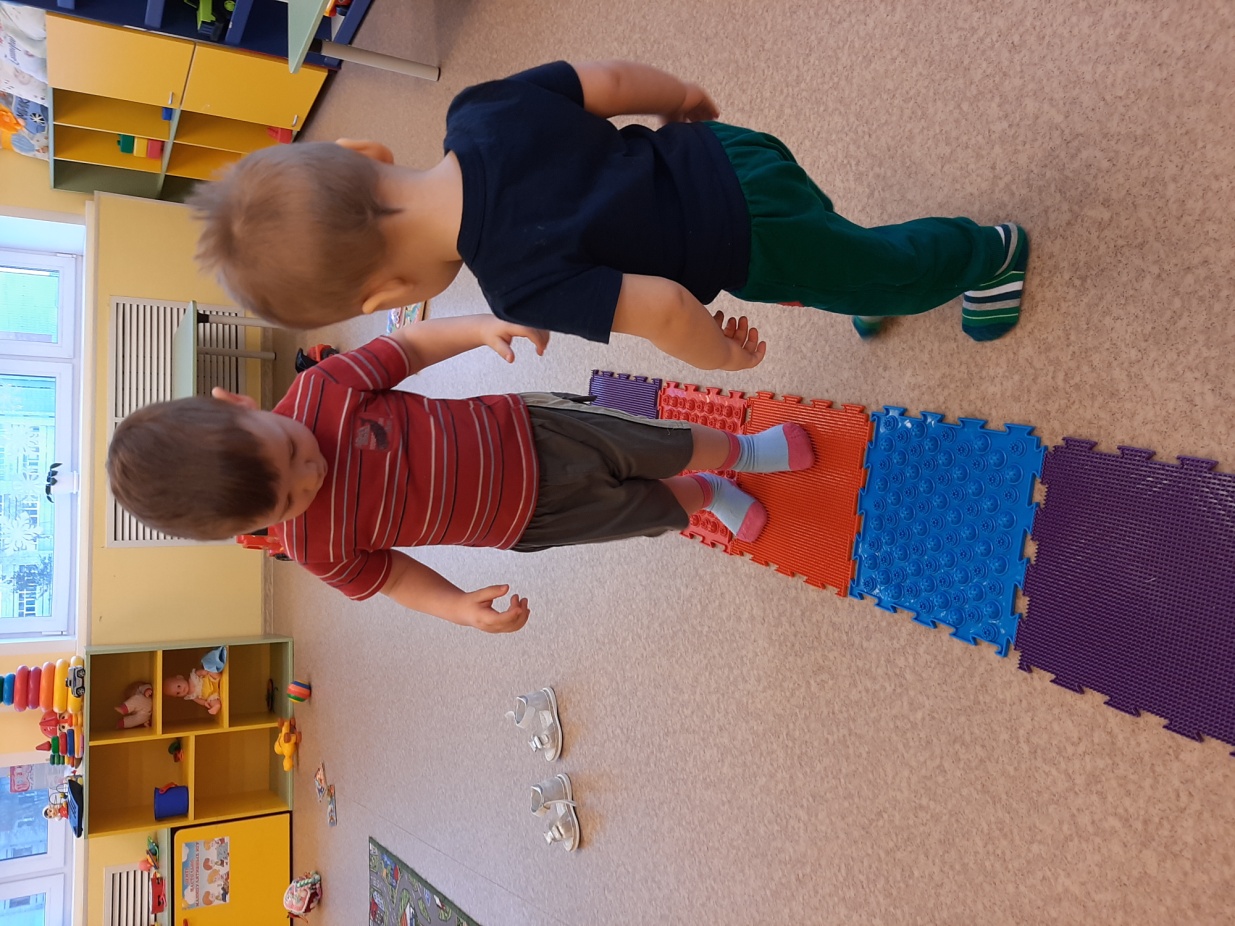 Организация предметно - игровой среды
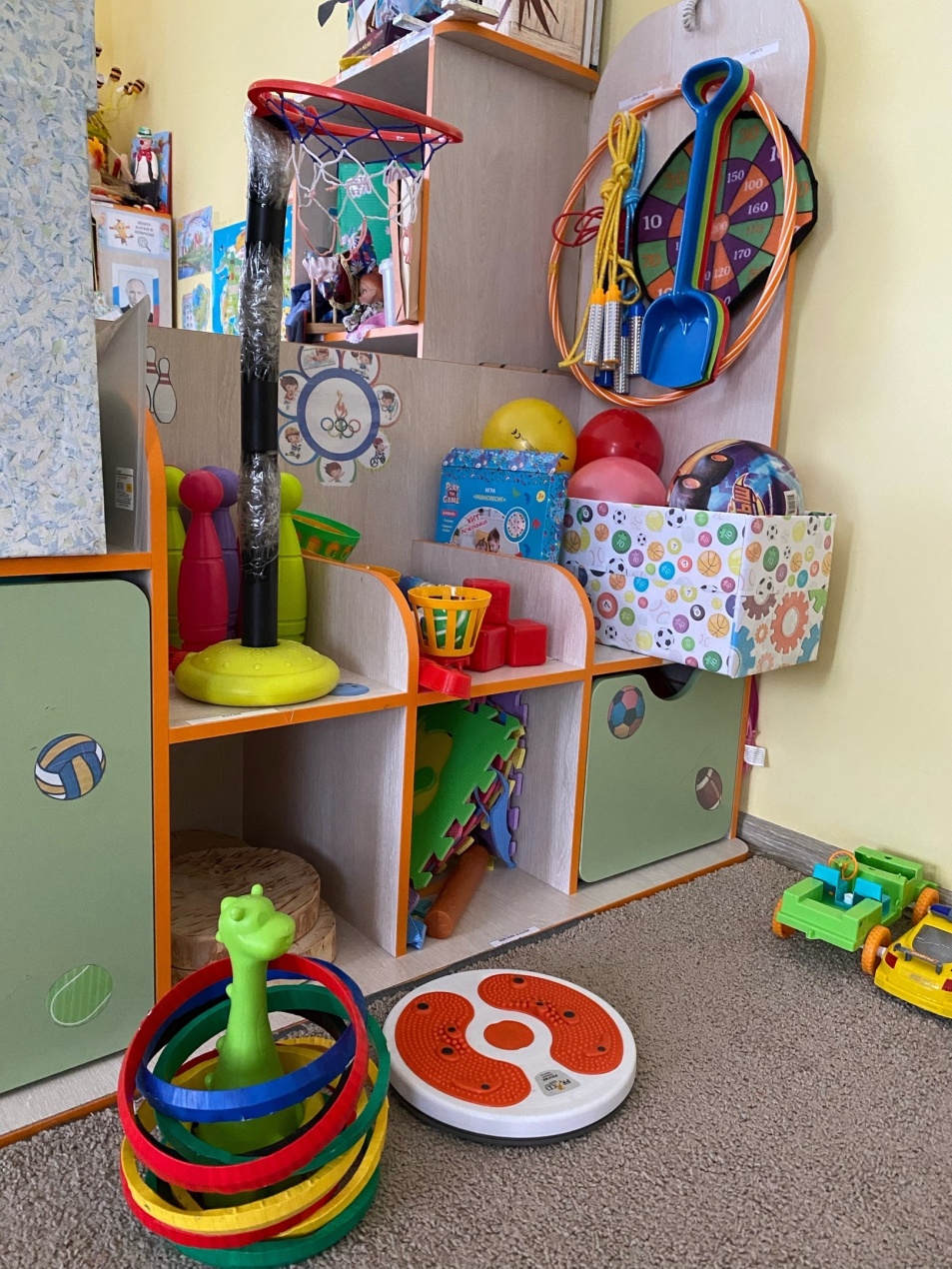 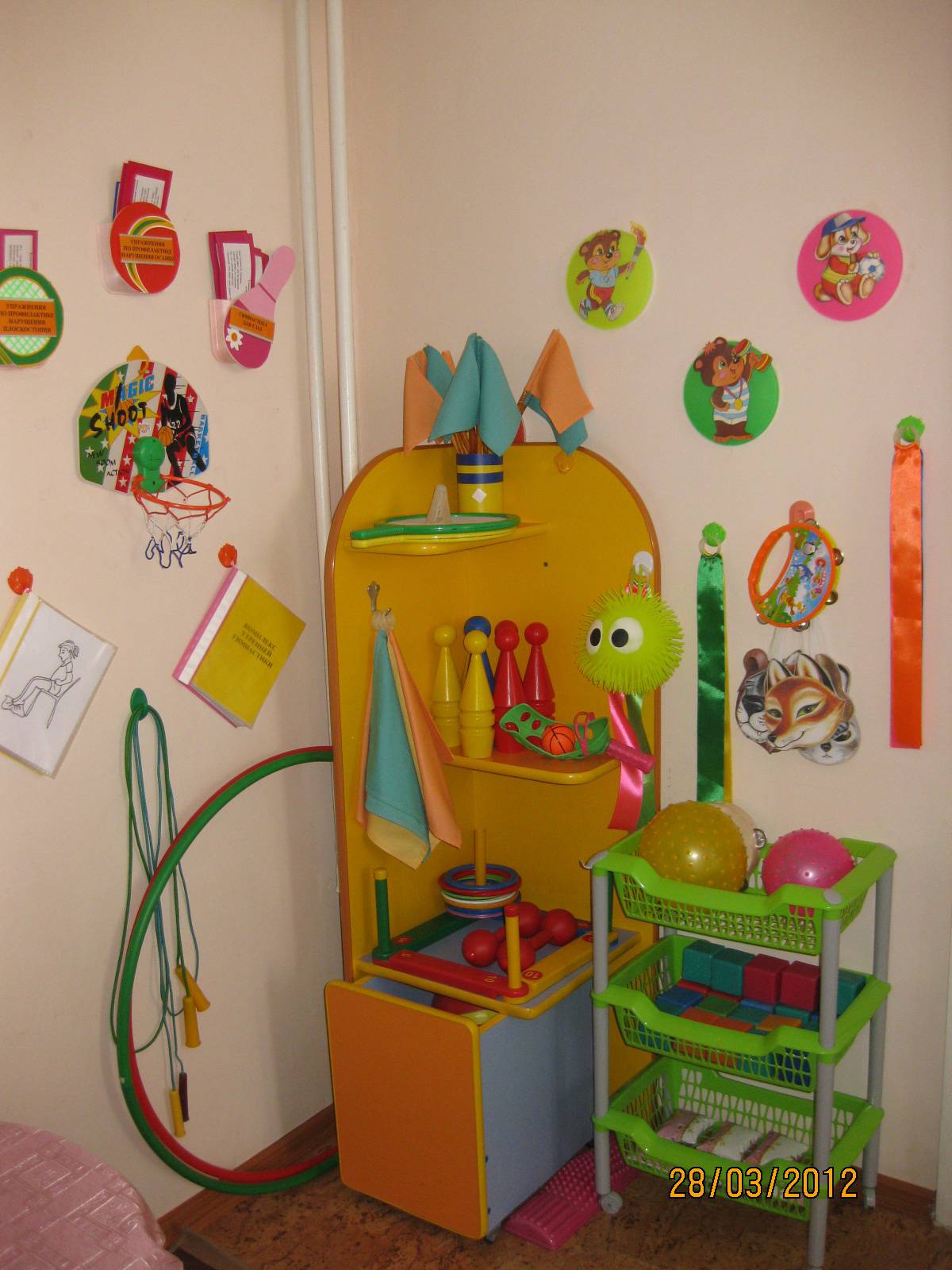 Организация предметно - игровой среды
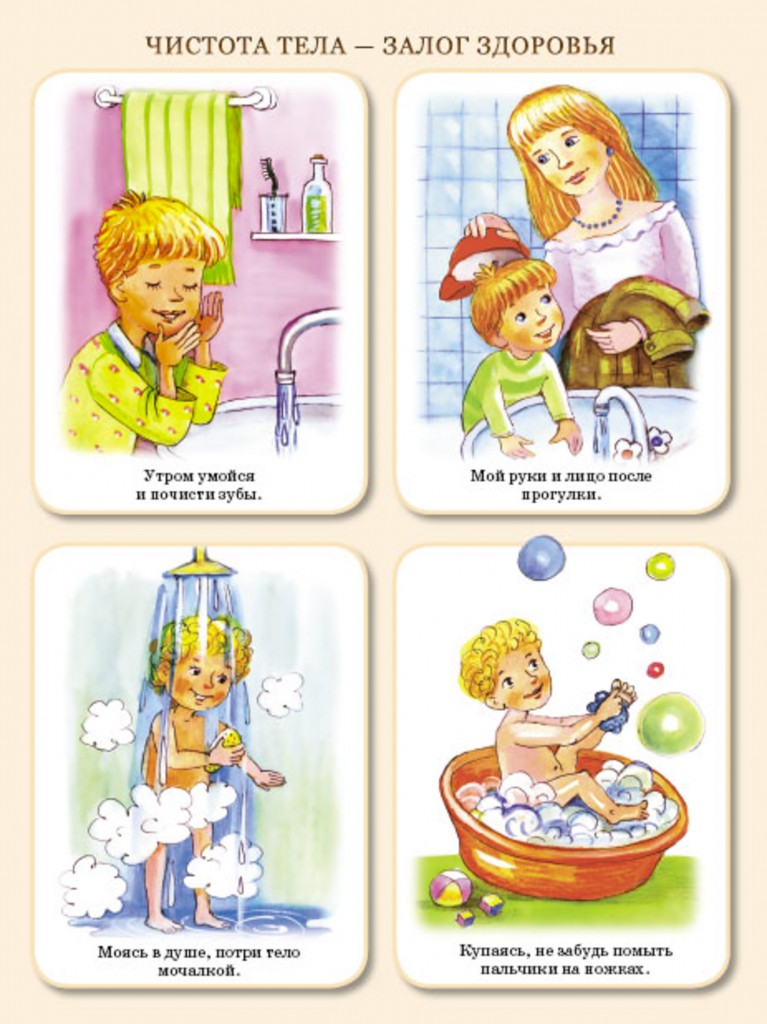 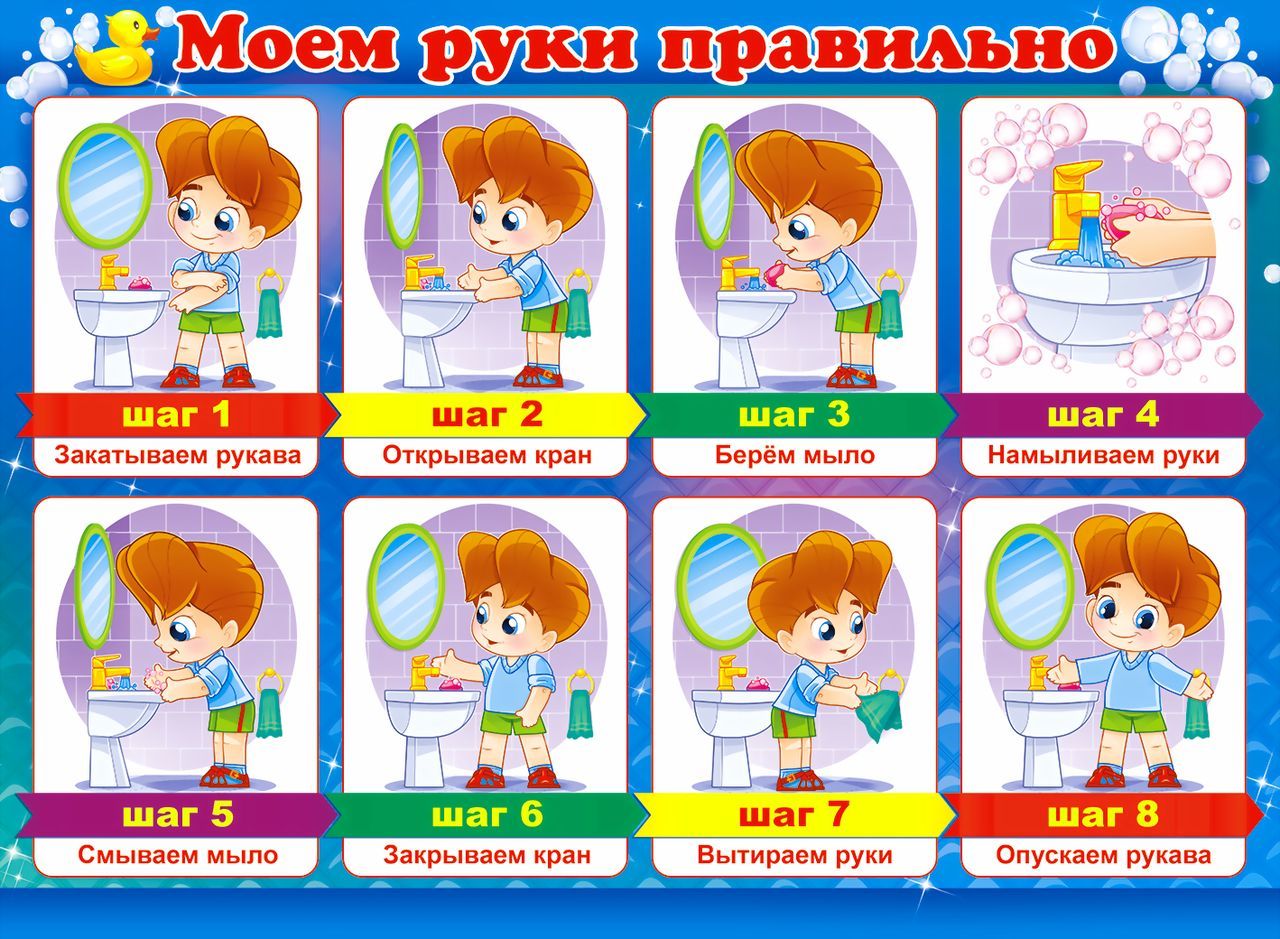 Организация предметно - игровой среды
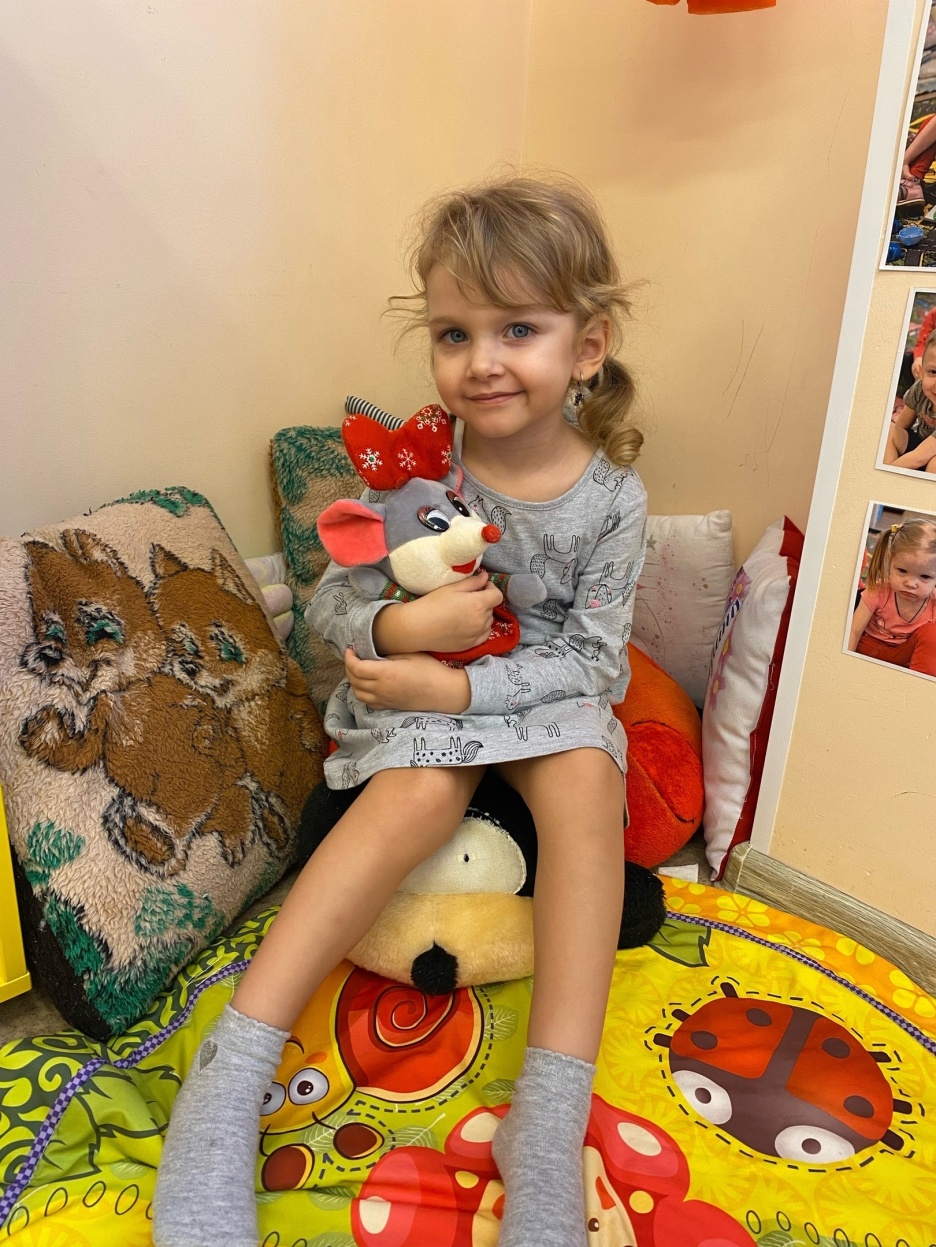 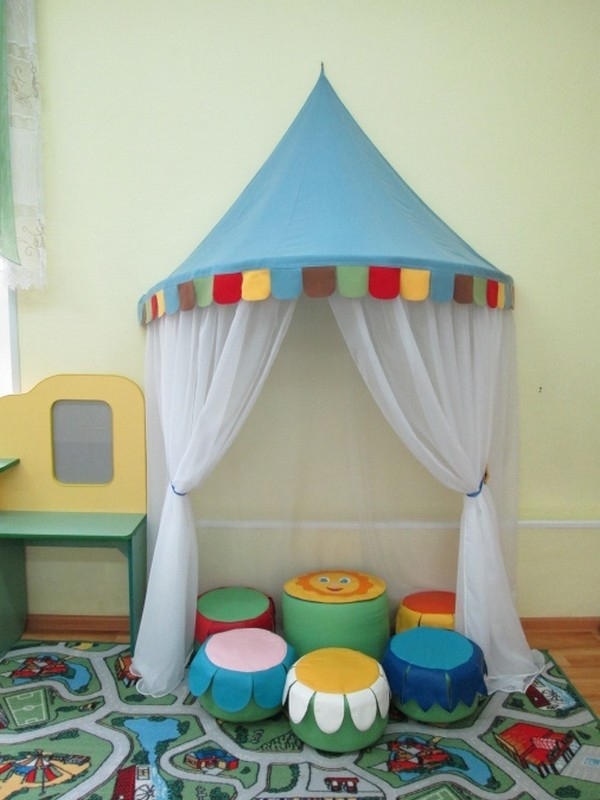 Дидактические игры по формированию представлений о ЗОЖ
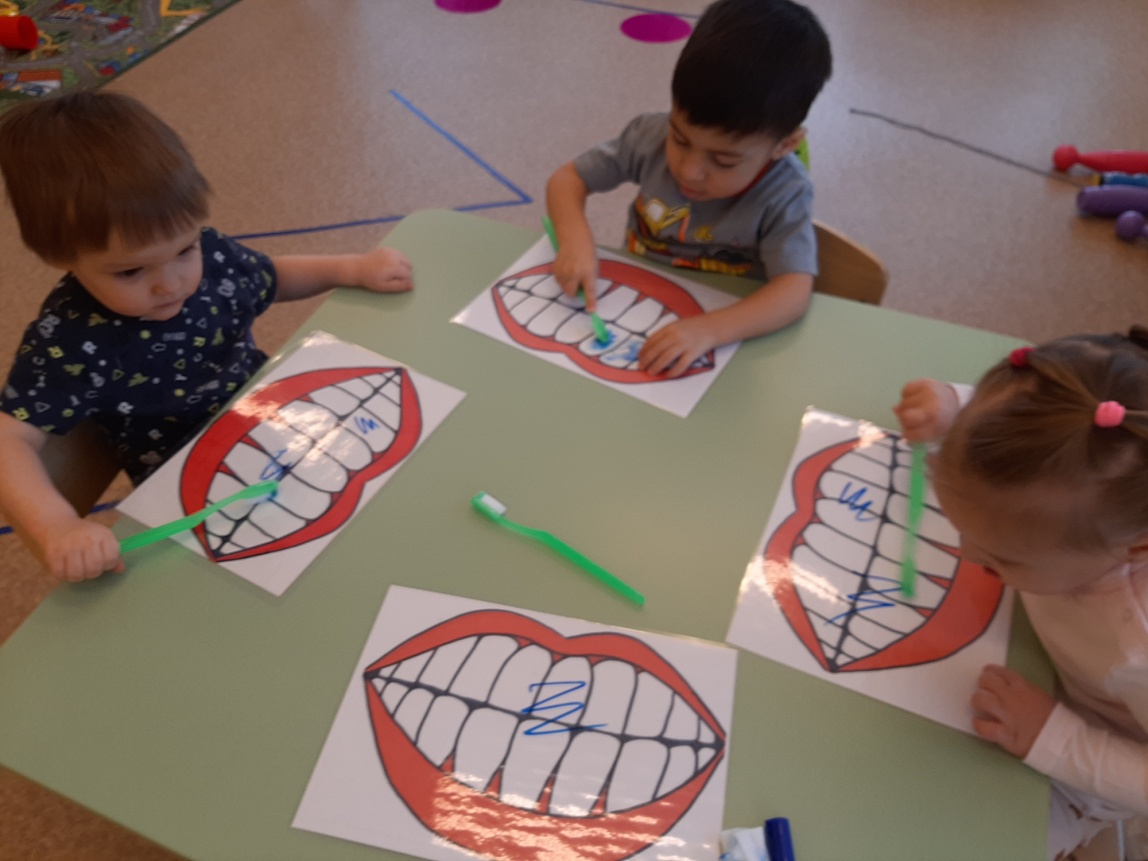 Праздники
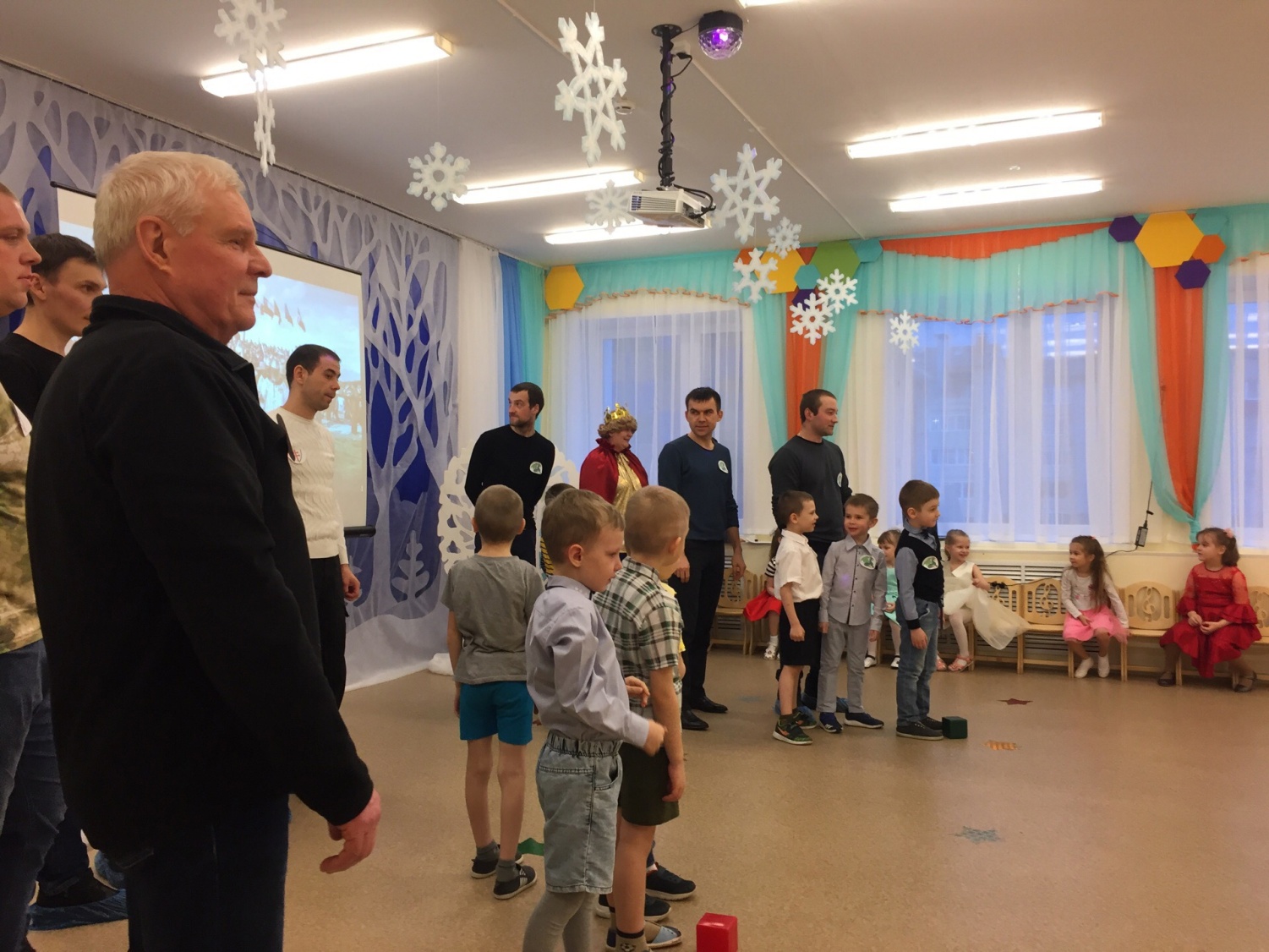 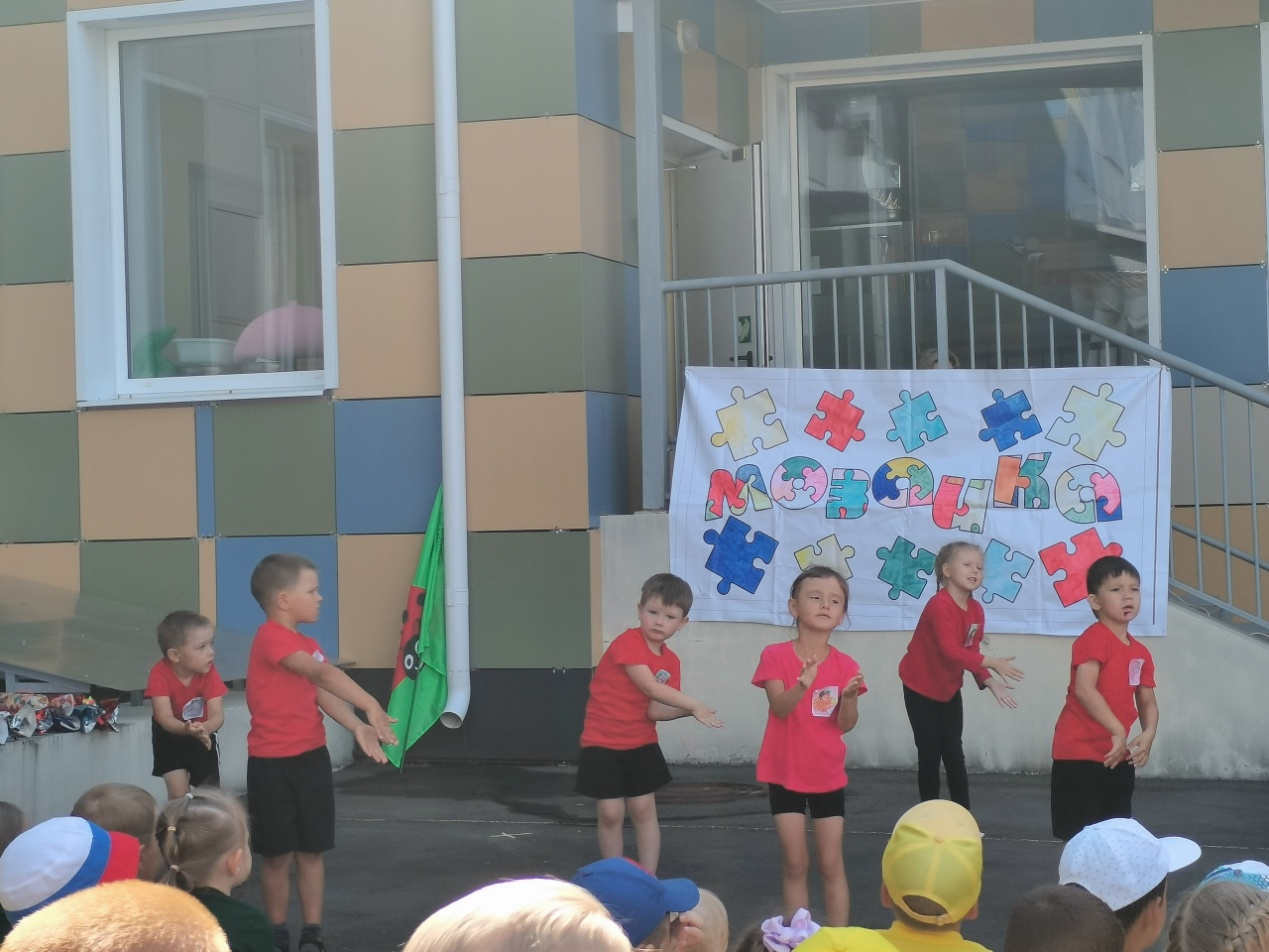 Праздники
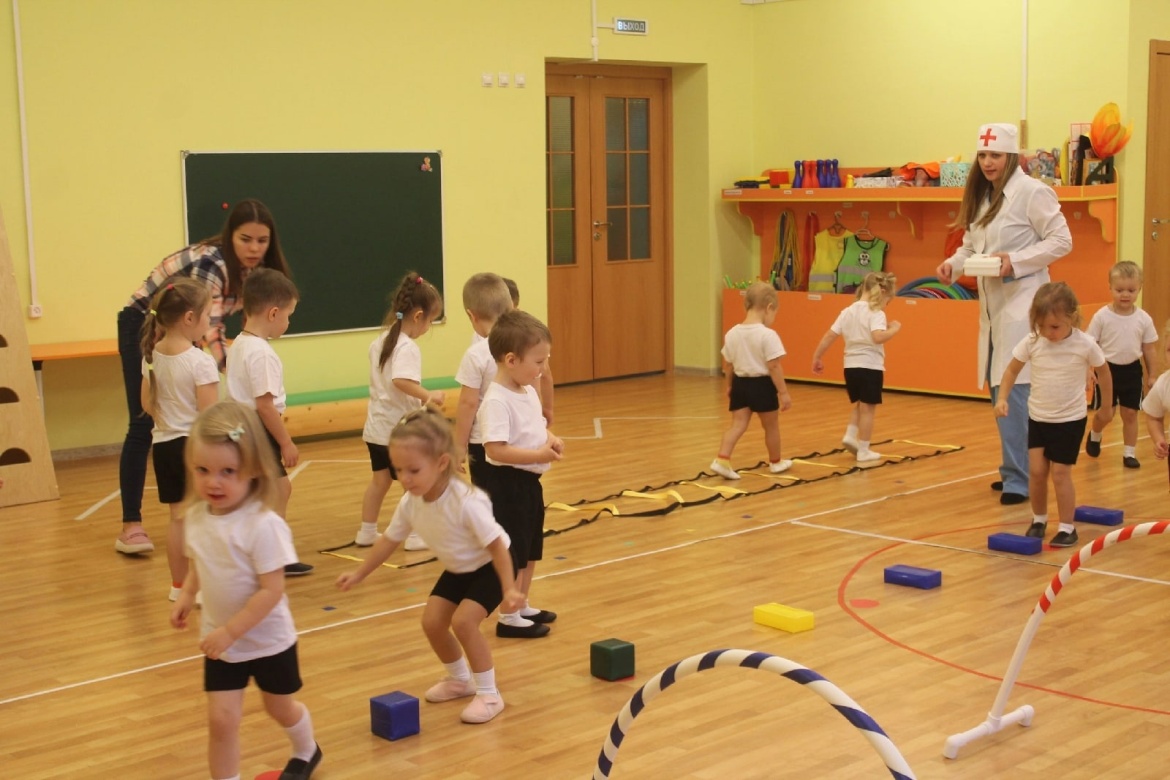 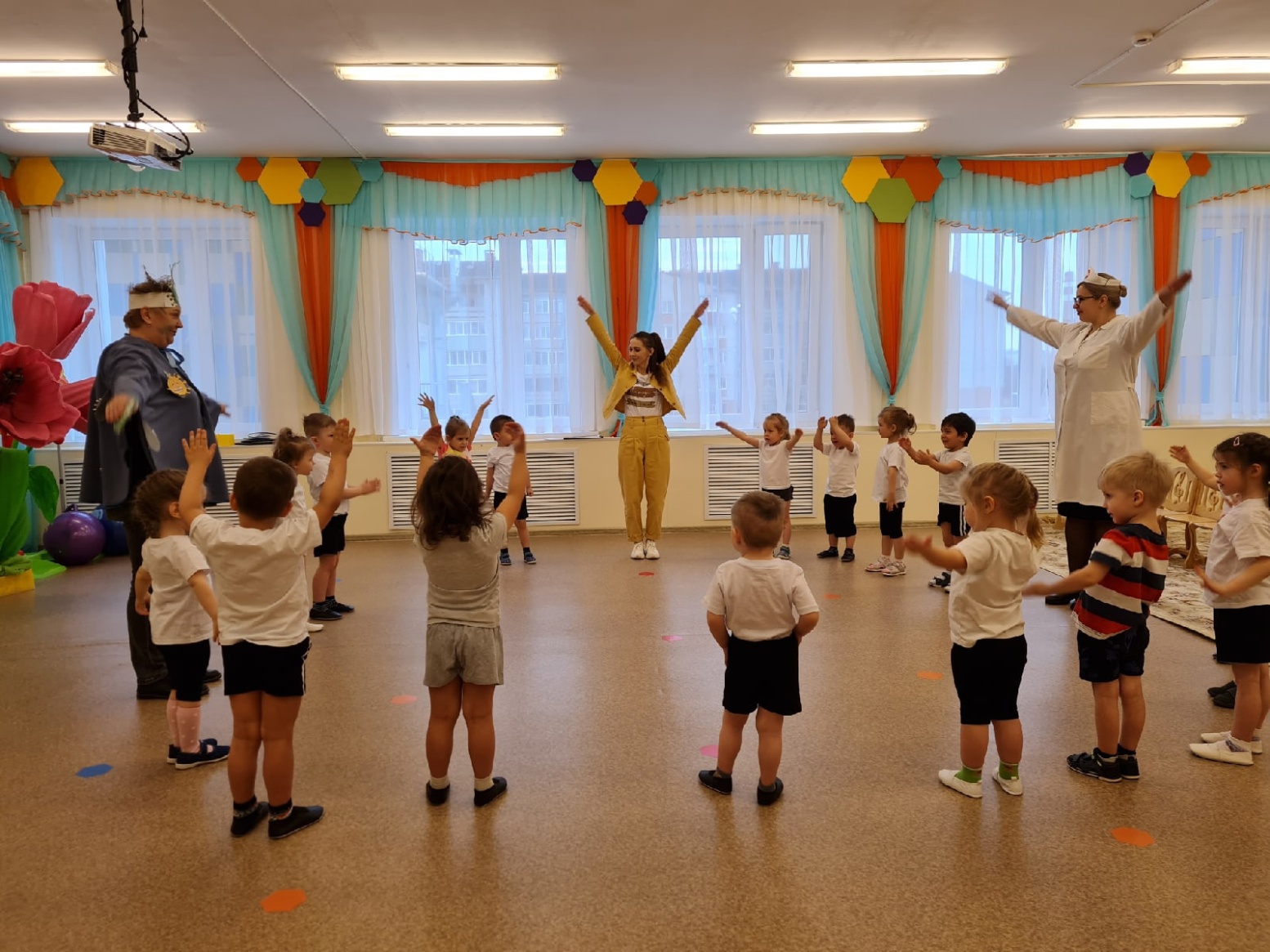 Работа с родителями
Консультации родителям: 
«Здоровый образ жизни»,
 «Правильное питание детей», 
«Закаливание – основа здоровья»
Советы родителям: 
«Дыхательная гимнастика», 
«Витамины — это всегда полезно», 
«Тренируем память»,
 «Как ты можешь закаляться», 
«Правильно оказывай первую помощь»
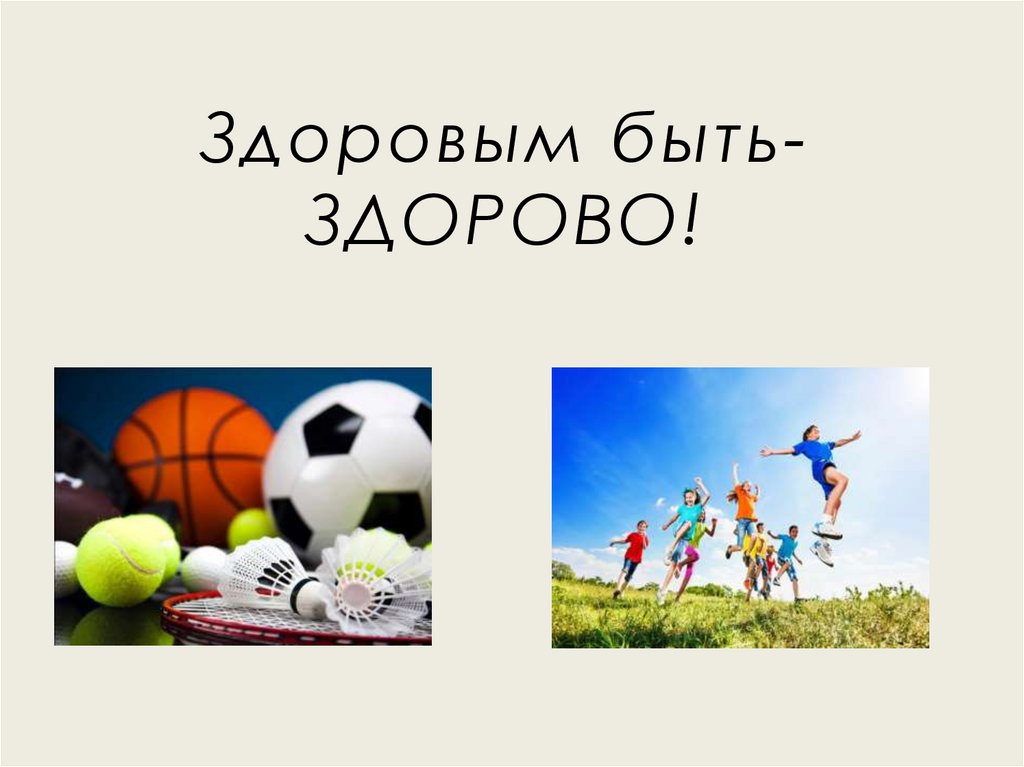